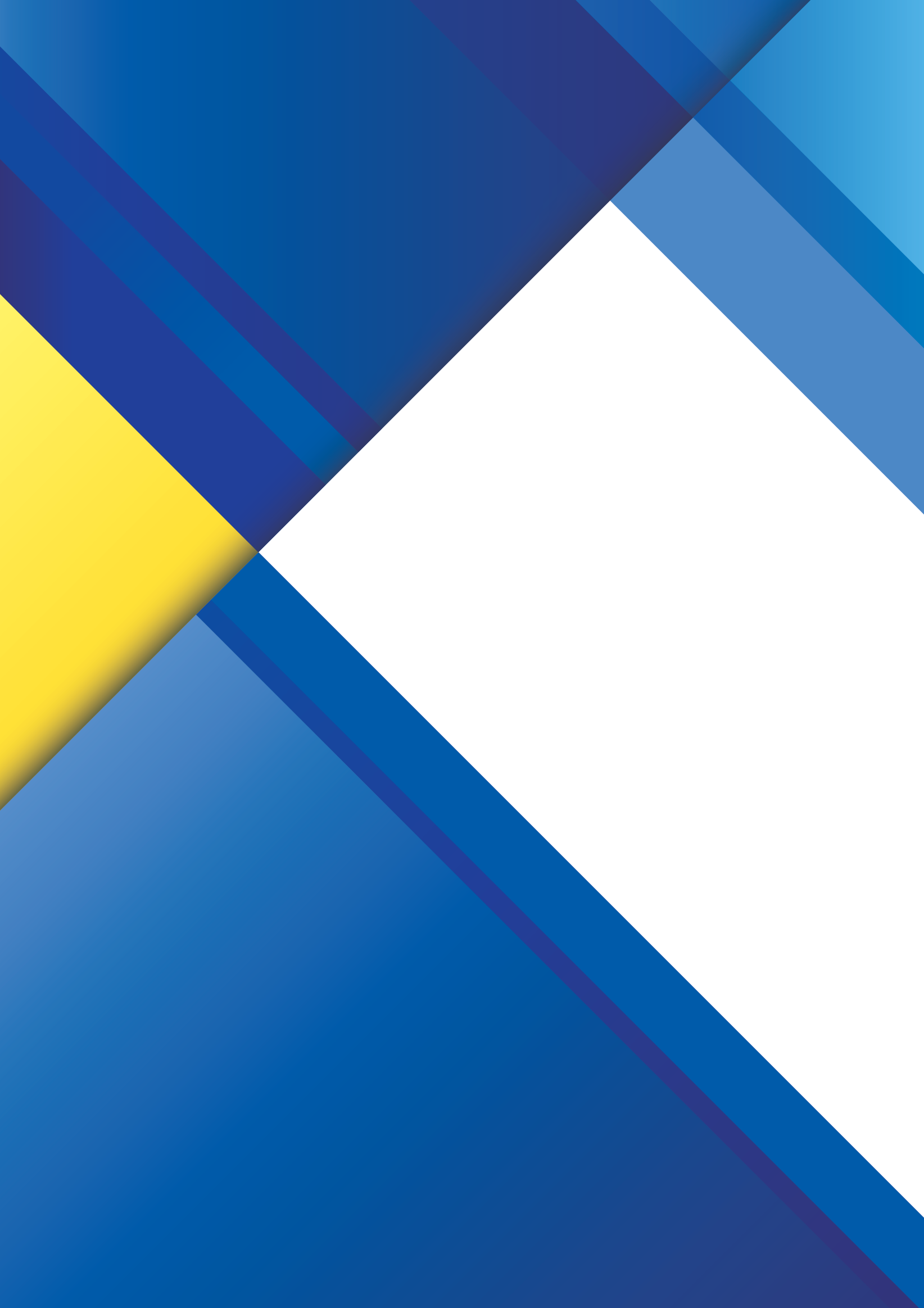 新しい血糖コントロールアルゴリズムを考える会
～持続可能な血糖マネジメントを目指した糖尿病治療のご提案～
日程：2024年3月8日（金）18:50～20:00
形式：WEB配信（Zoomウェビナーを用いたLive配信）
　※本会は事前登録が必要となります。
　　　登録方法は、裏面をご確認下さい
◎地域糖尿病療養指導士(CDEL)認定更新のための研修会として、
鹿児島・北九州・大分・筑後・佐賀・長崎・沖縄エリアの認定単位を申請予定
製品紹介　18:50～19:00
　　　　　　　　　株式会社三和化学研究所
【総合座長】鹿児島大学大学院　医歯学総合研究科
　　　　　糖尿病・内分泌内科学　教授　西尾　善彦　先生
講　演　Ⅰ
19:00～19:20
「SMBGとCGMの使い分け
　　　　　～主体的な自己管理を目指して～」
【演者】　　鹿児島大学病院　糖尿病看護認定看護師　
　　　　　　　　　　　　　　　　　　　　　　　　　井手迫　和美　先生
講　演　Ⅱ
19:20～20:00
「2型糖尿病の薬物療法のアルゴリズム
策定・改定の経緯とその有用性」
【演者】　　熊本大学病院　糖尿病・代謝・内分泌内科
　　　　　　　　　　　　　　　　　　　　　　　講師　近藤　龍也　先生
【主催】株式会社 三和化学研究所
新しい血糖コントロールアルゴリズムを考える会
～持続可能な血糖マネジメントを目指した糖尿病治療のご提案～
＜事前登録方法＞
①URLもしくは二次元コードから申し込む
　
右記の二次元コードを読み込む、もしくは下記URLへアクセスしてください。
URL：https://zoom.us/webinar/register/WN_afRO-RfeRjOm5FDvgT9mqQ
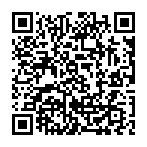 ②ZoomアプリもしくはZOOMホームページから申し込む
　
ミーティングID：971 2075 4449
パスコード：421392
③メールから申し込む
　
　※下記の〈個人情報の取り扱いについて〉の内容に
　　　　　　　　　　　　　同意いただいた上でお申し込みをお願いします。
　
下記の内容をご記入いただき
【宛先】 r_katakawa@skk-net.com（三和化学研究所 形川）
【件名】 3/8講演会(新しい血糖コントロールアルゴリズムを考える会)参加希望
【メール本文】 お名前・施設名・職種・CDEL認定番号をご記載ください
※二次元コードから簡単にメール送信可能 →
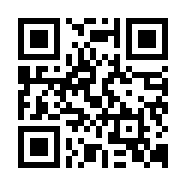 １．必要事項をご入力いただき、事前登録をお願い致します。
２．事務局より登録完了メール（視聴用URL）を送付します。
３．開催日時が近づきましたら、リマインドメールをご案内します。
＜当日の視聴方法＞
登録完了メール内の『ここをクリックして参加』をクリックして入室し、
『コンピュータでオーディオに参加』を選択してください
＜お問い合わせ先＞
株式会社三和化学研究所　九州支店 ℡:092-411-5855(平日8:30～17:15)
　　　　　　　　　　　　　　　　　　形川　諒太 ℡:090-8677-9490
〈個人情報の取り扱いについて〉
収集した個人情報は、個人情報保護法及び当社社内規定に従い適切に管理します。
また、収集した個人情報は、下記の目的以外には使用せず、ご本人の同意を得ずに第三者に提供することはありません。
➀講演会の運営（出席者の確認・連絡）および今後の講演会のご案内
②医薬品・診断薬の適正使用情報および医学・薬学に関する情報提供
株式会社三和化学研究所【個人情報保護に関する取り組み】：https://www.skk-net.com/privacy.html
責任者：九州支店 九州南営業所 所長 水野 真之